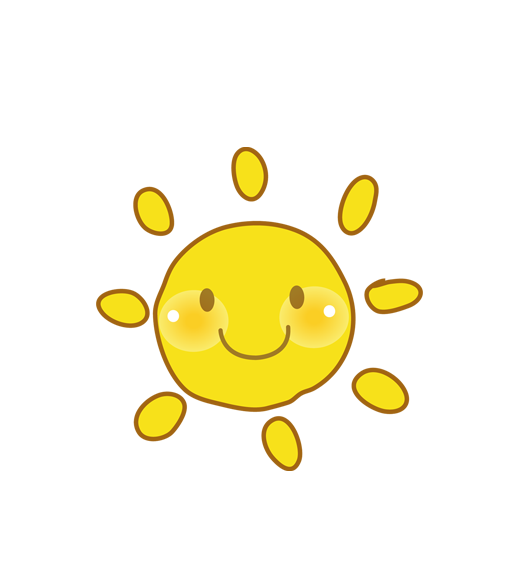 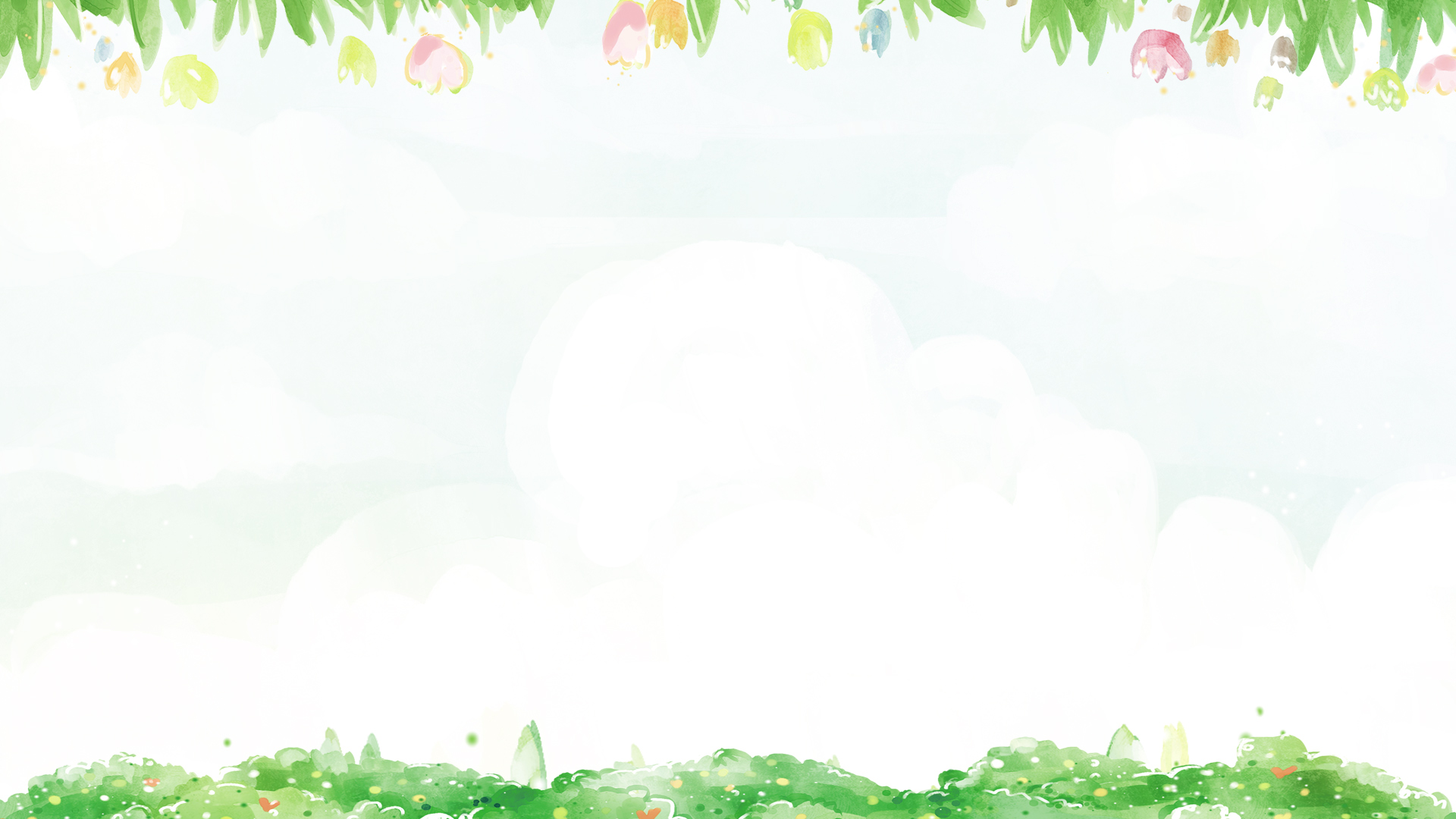 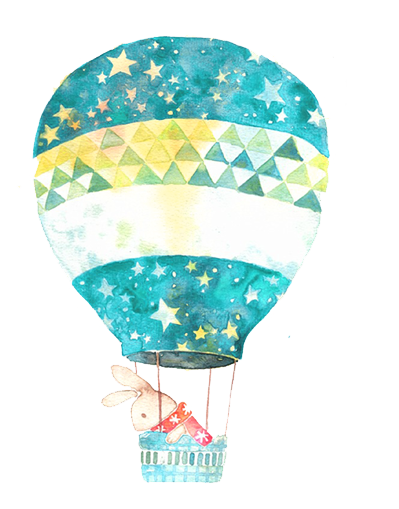 VBT TOÁN TUẦN 22
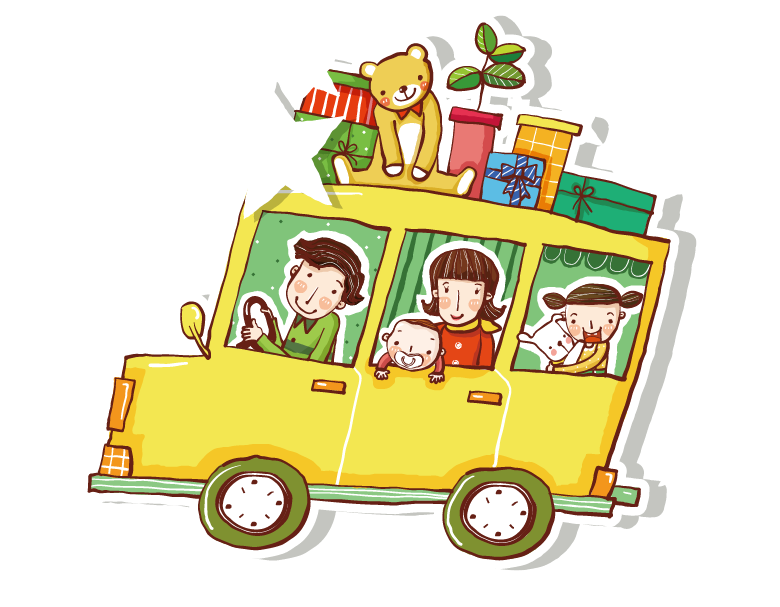 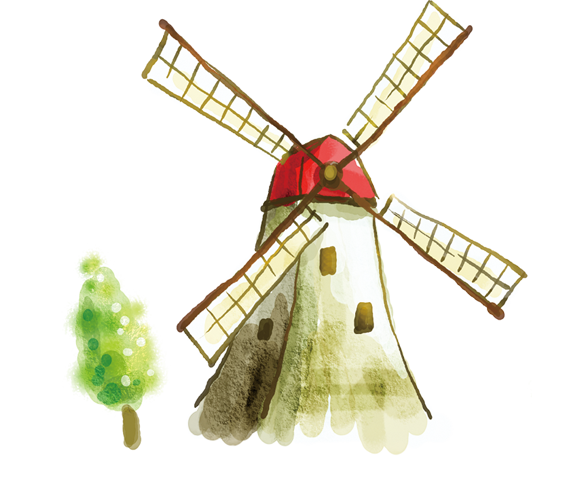 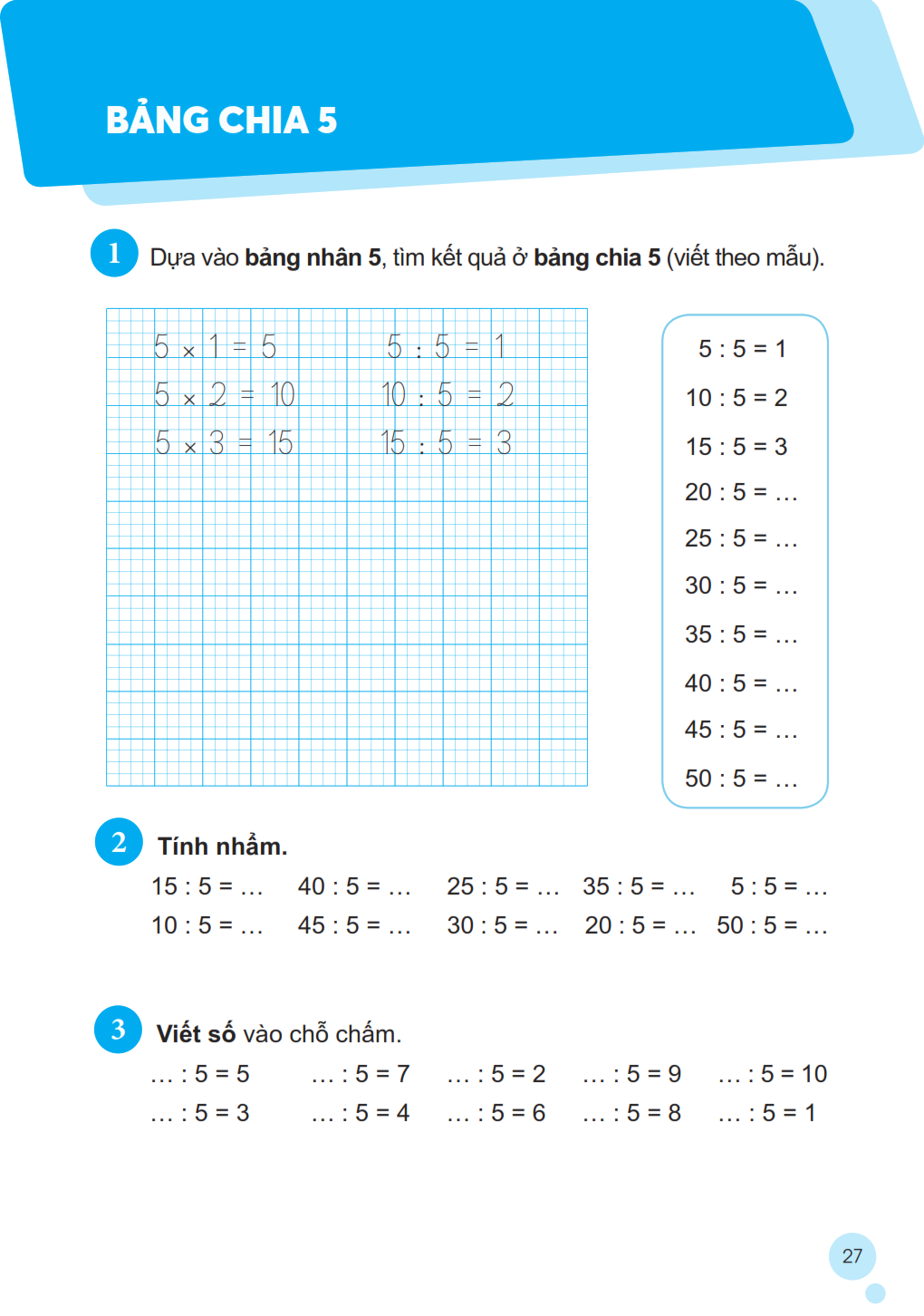 4
20 : 5 = 4
5 x 4 = 20
5
25 : 5 = 5
5 x 5 = 25
30 : 5 = 6
6
5 x 6 = 30
7
35 : 5 = 7
5 x 7 = 35
8
40 : 5 = 8
5 x 8 =40
9
45 : 5 = 9
5 x 9 = 45
10
50 : 5 = 10
5 x 10 = 50
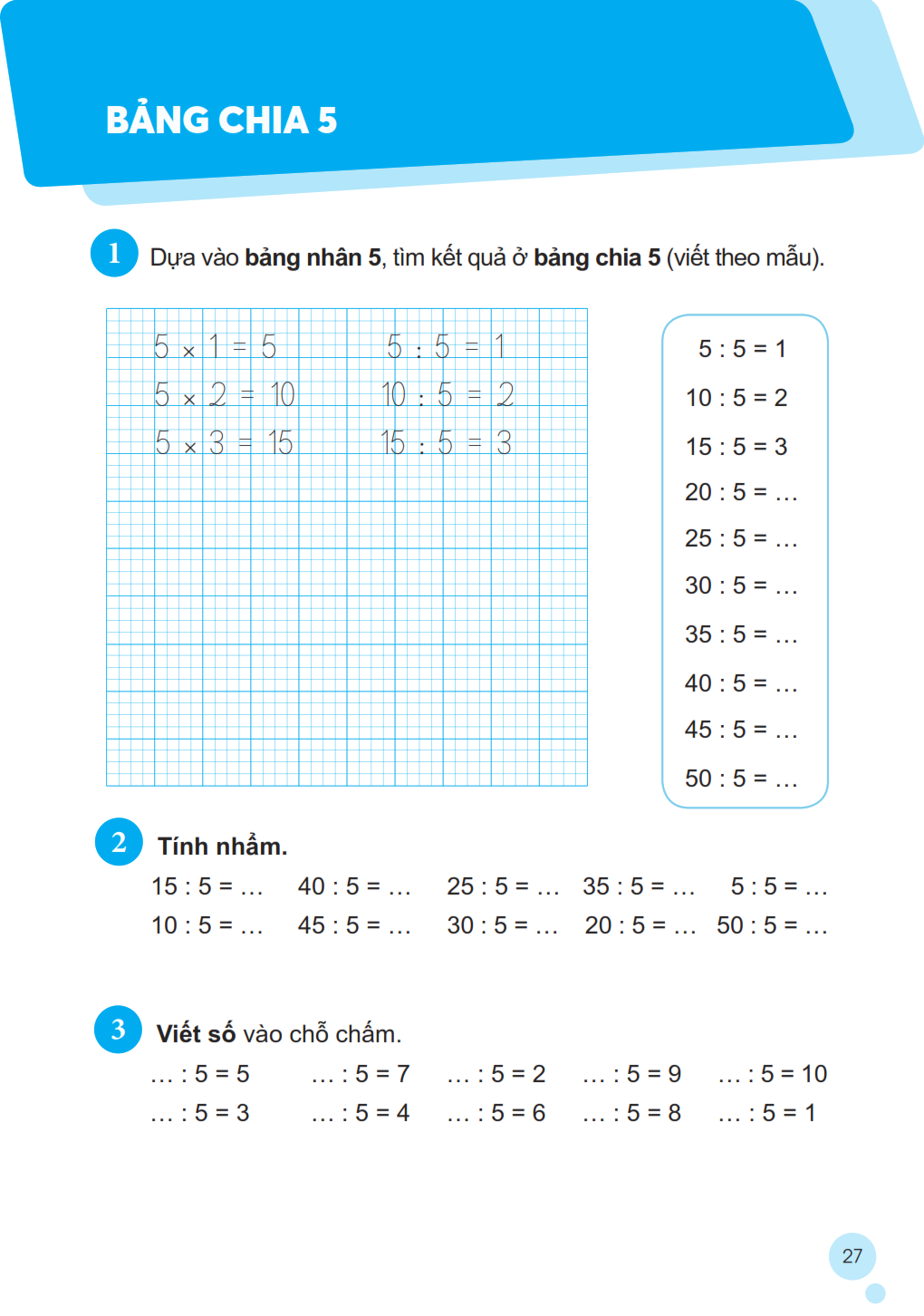 1
7
5
8
3
9
6
2
10
4
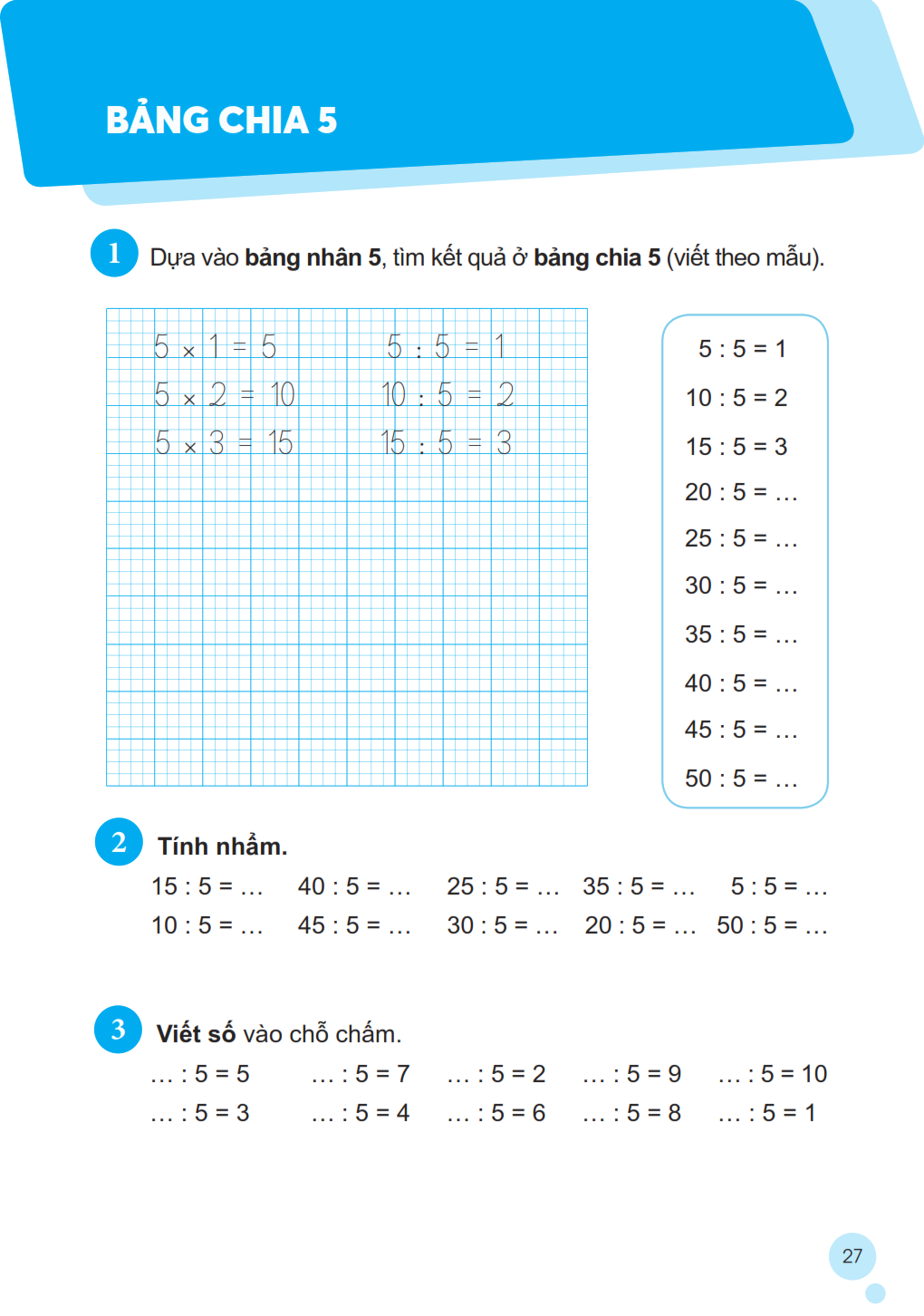 25
50
10
35
45
15
20
30
5
40
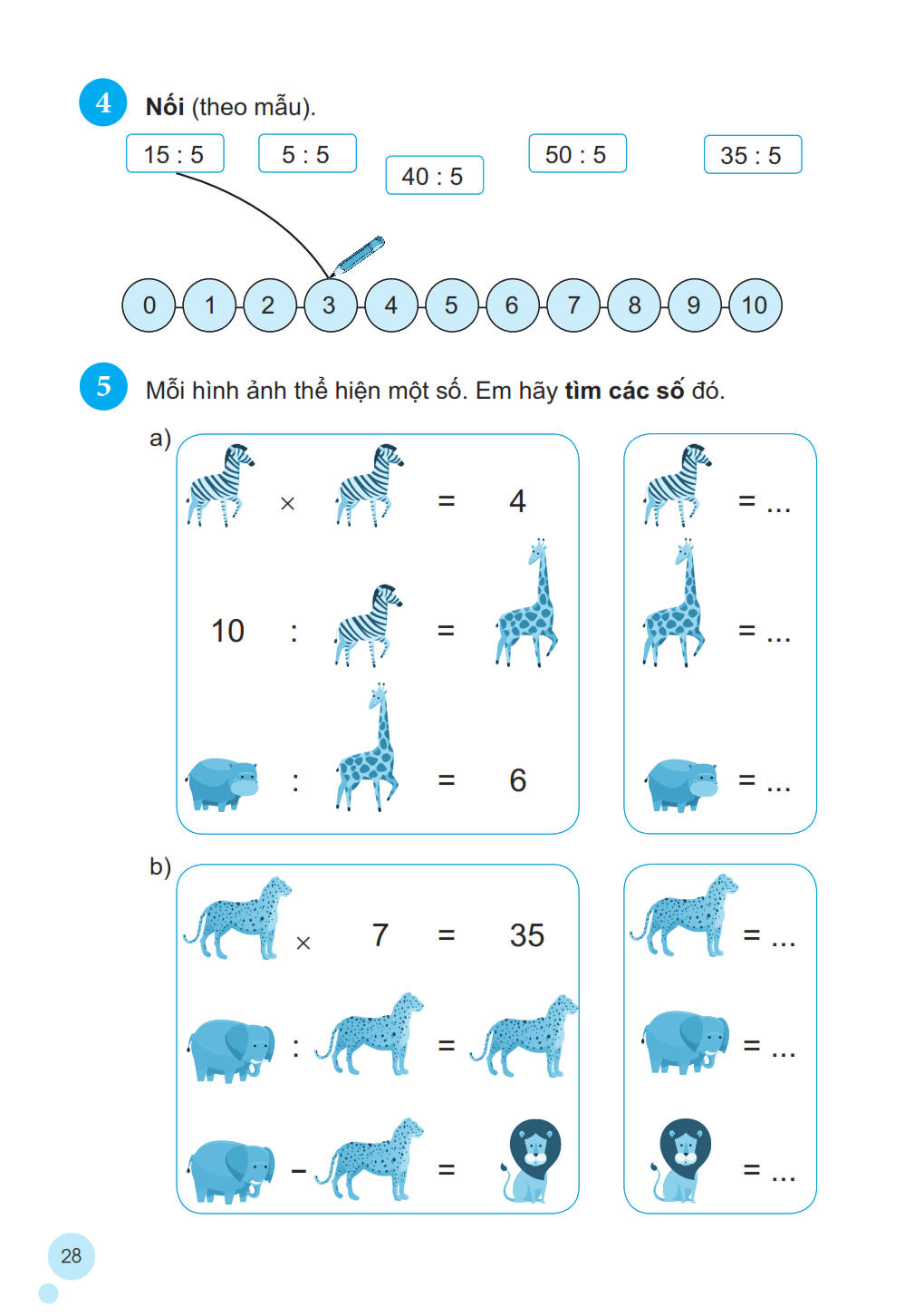 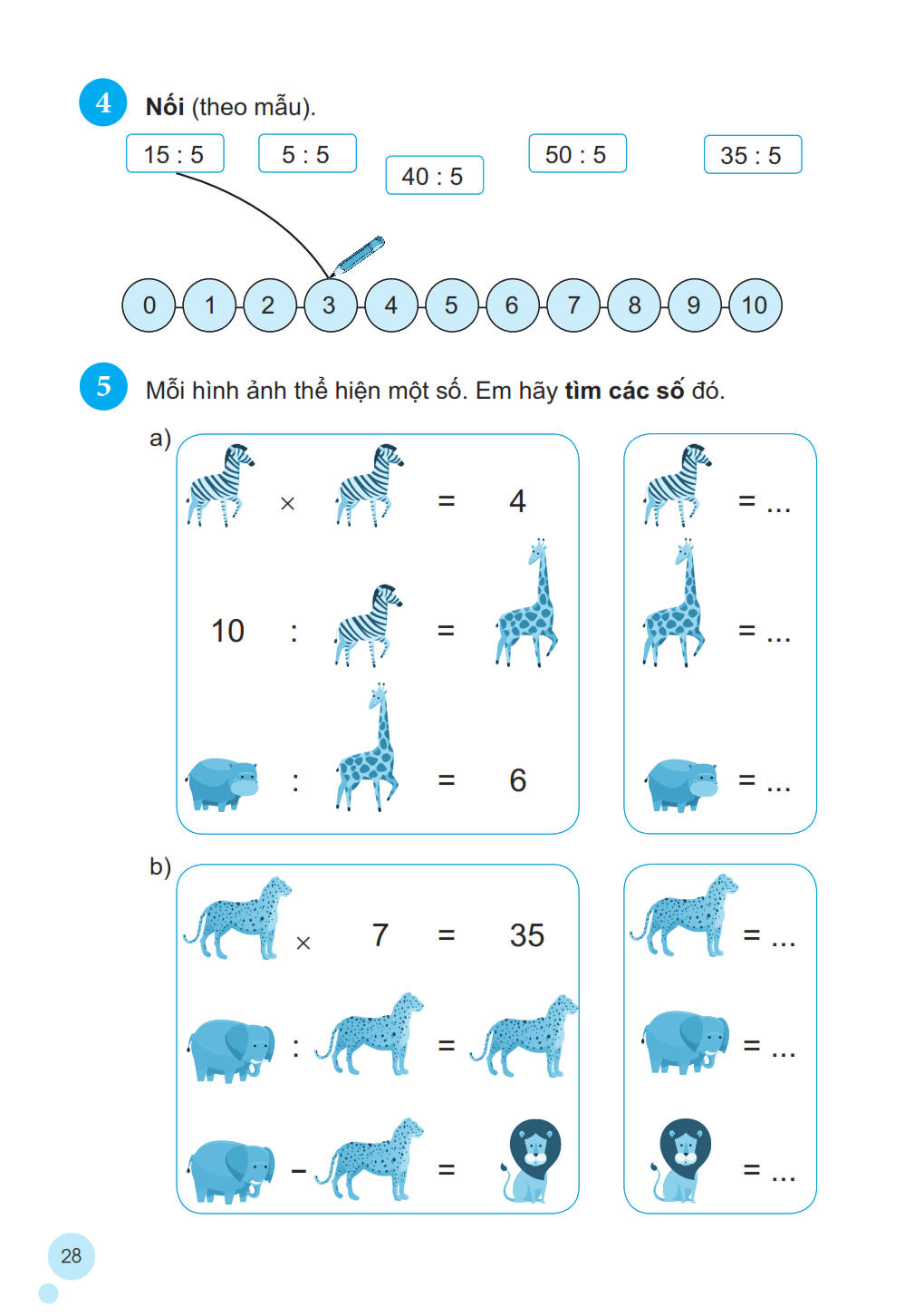 2
5
30
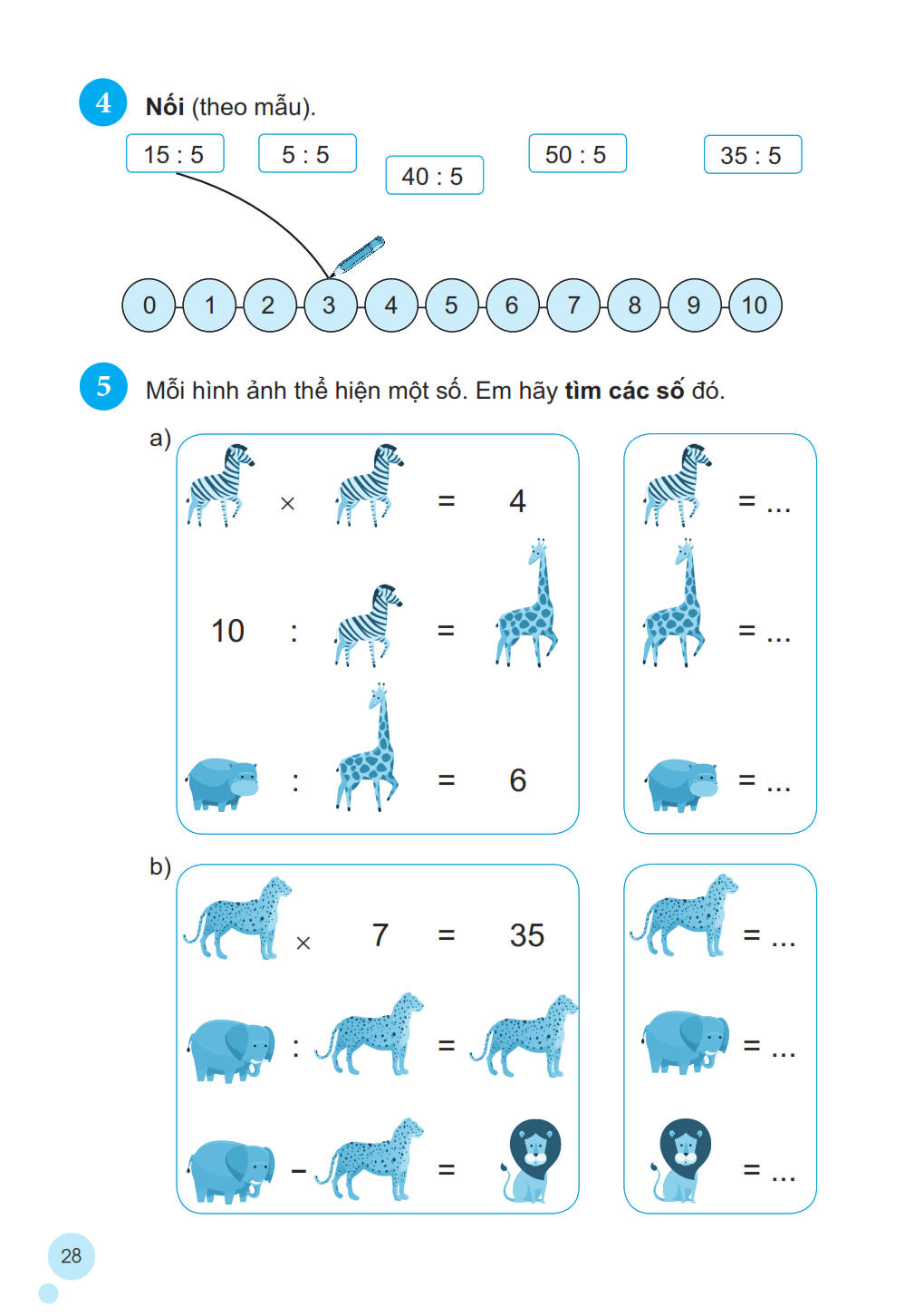 5
25
20
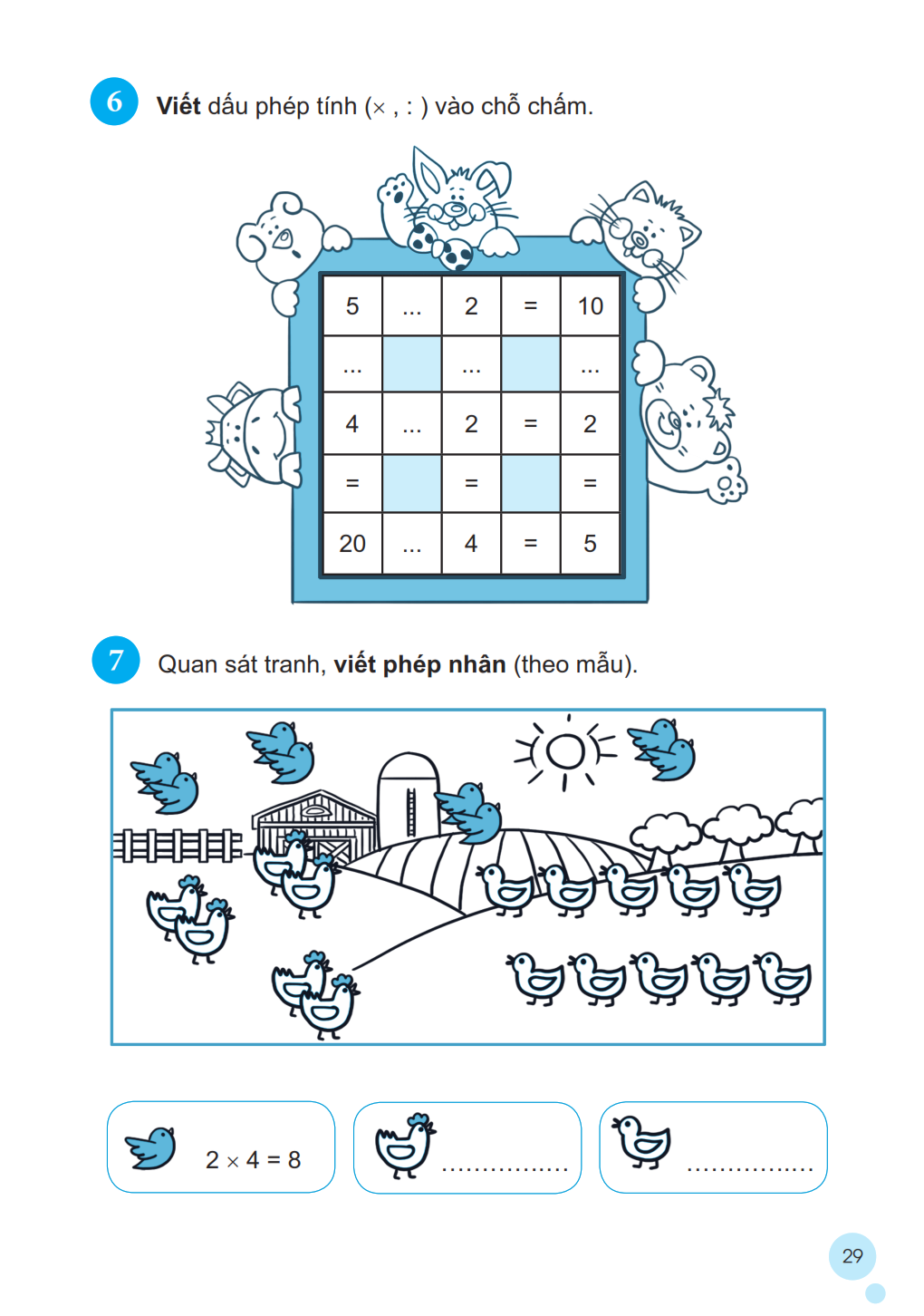 x
x
x
:
:
:
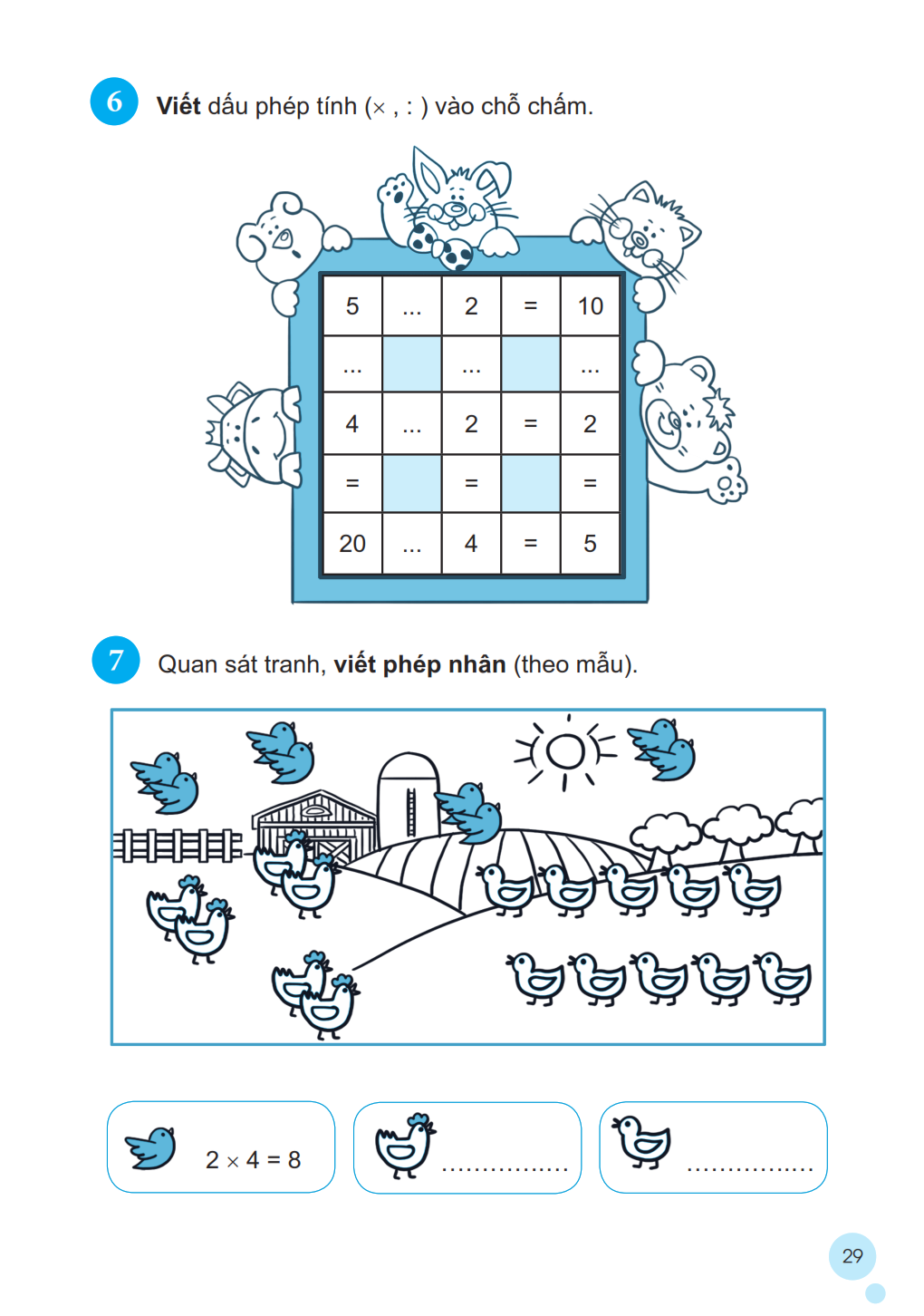 2 x 3 = 6
5 x 2 = 10
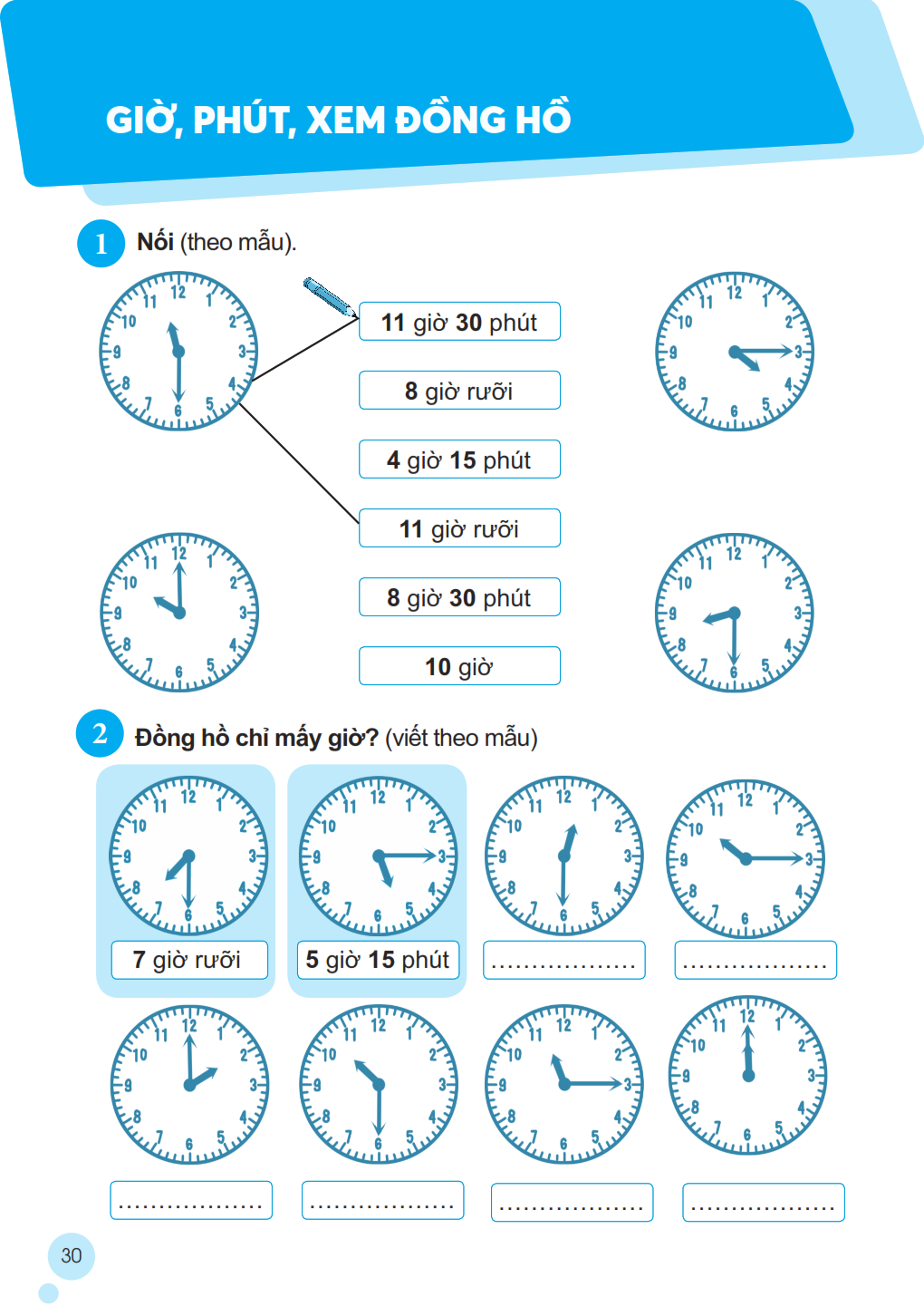 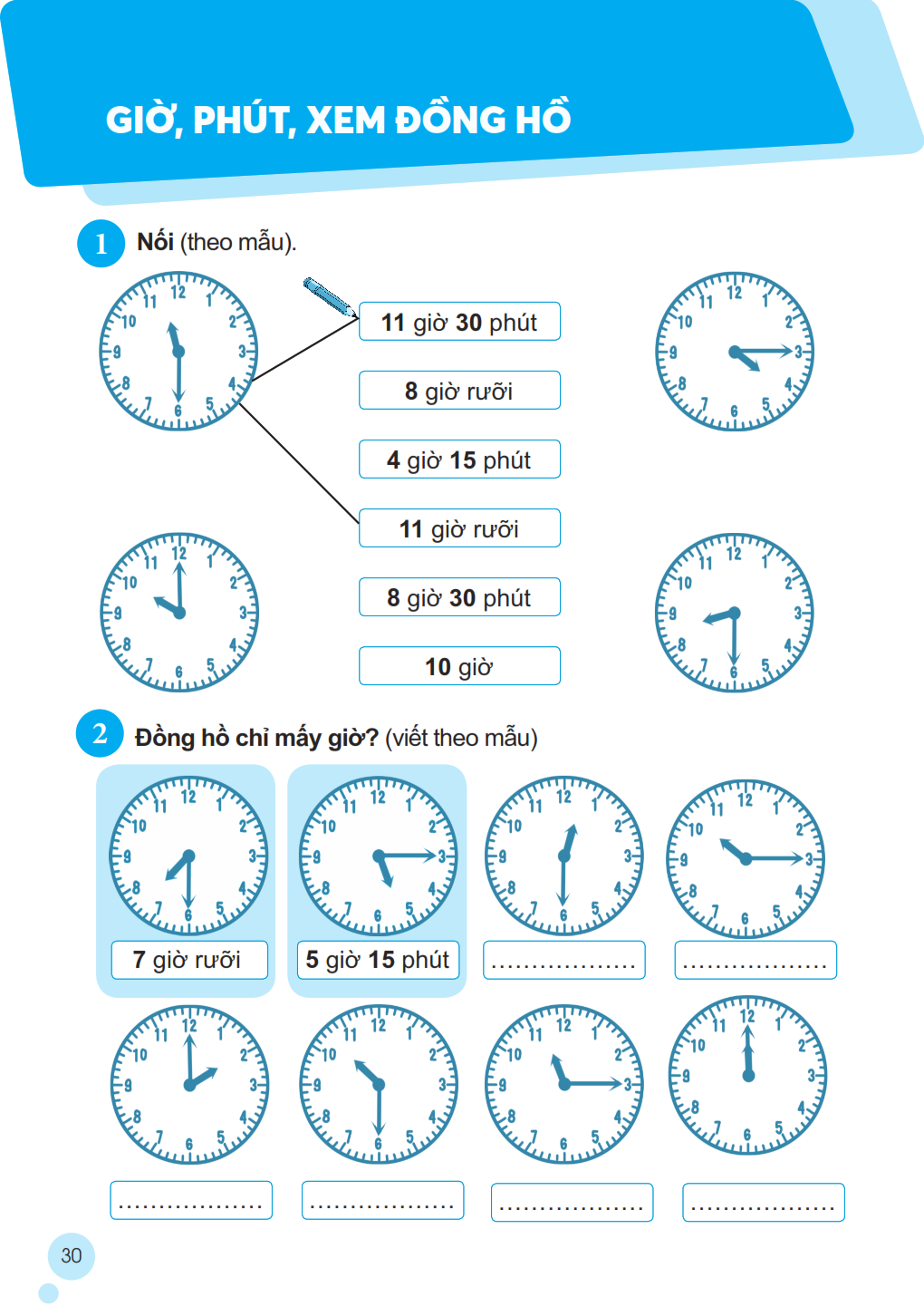 10 giờ 15 phút
12 giờ rưỡi
12 giờ
11 giờ 15 phút
10 giờ rưỡi
2 giờ
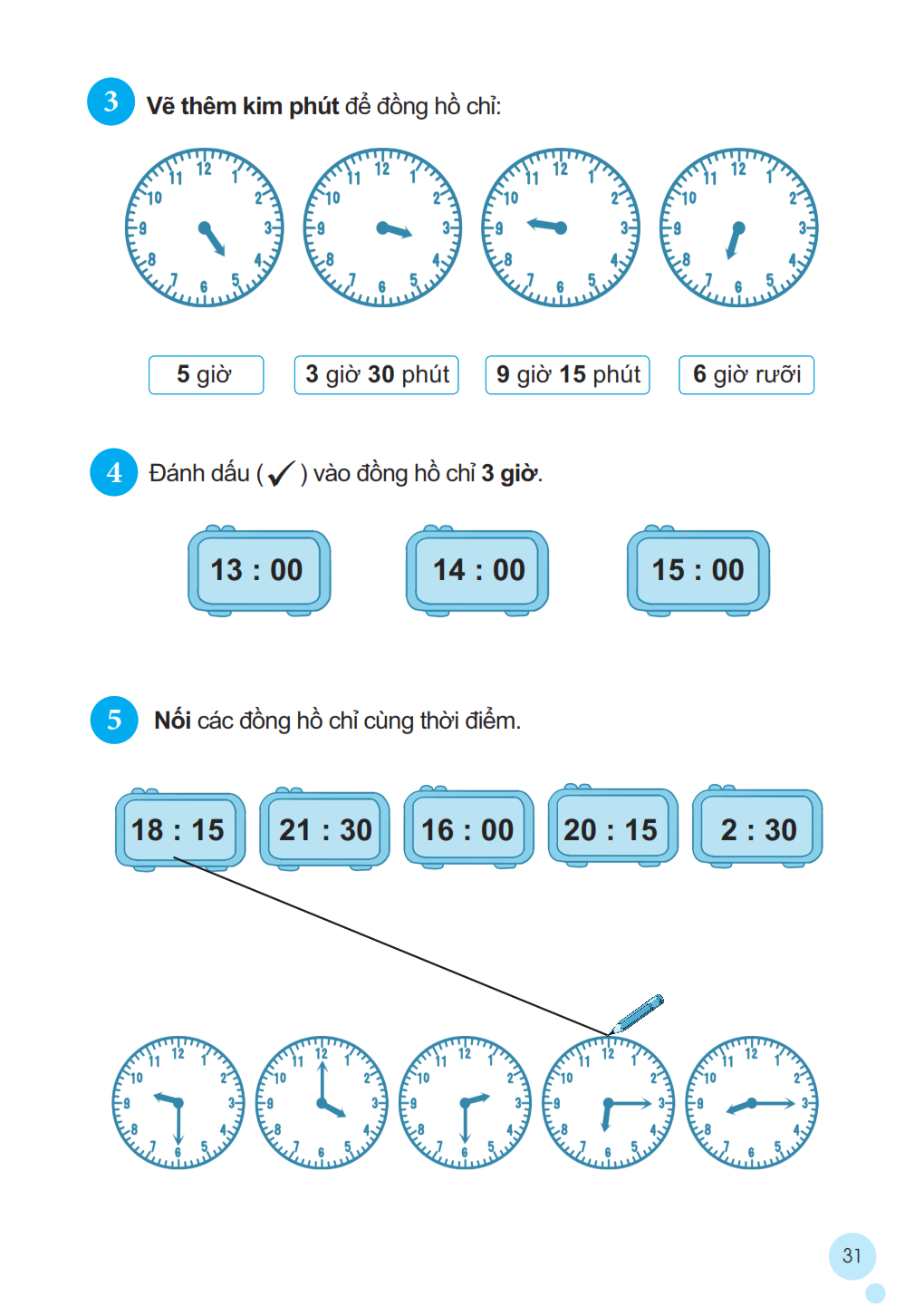 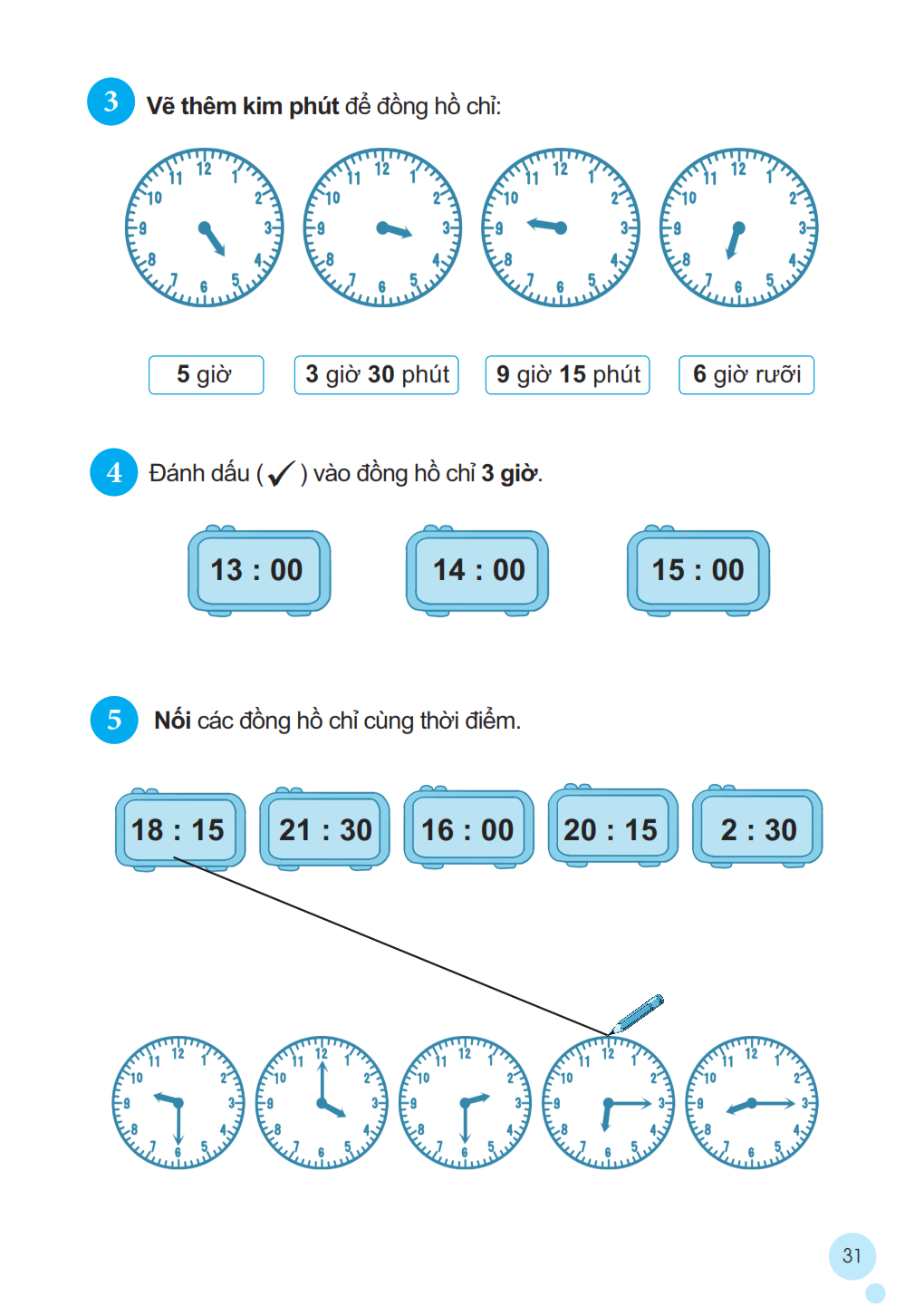 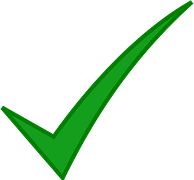 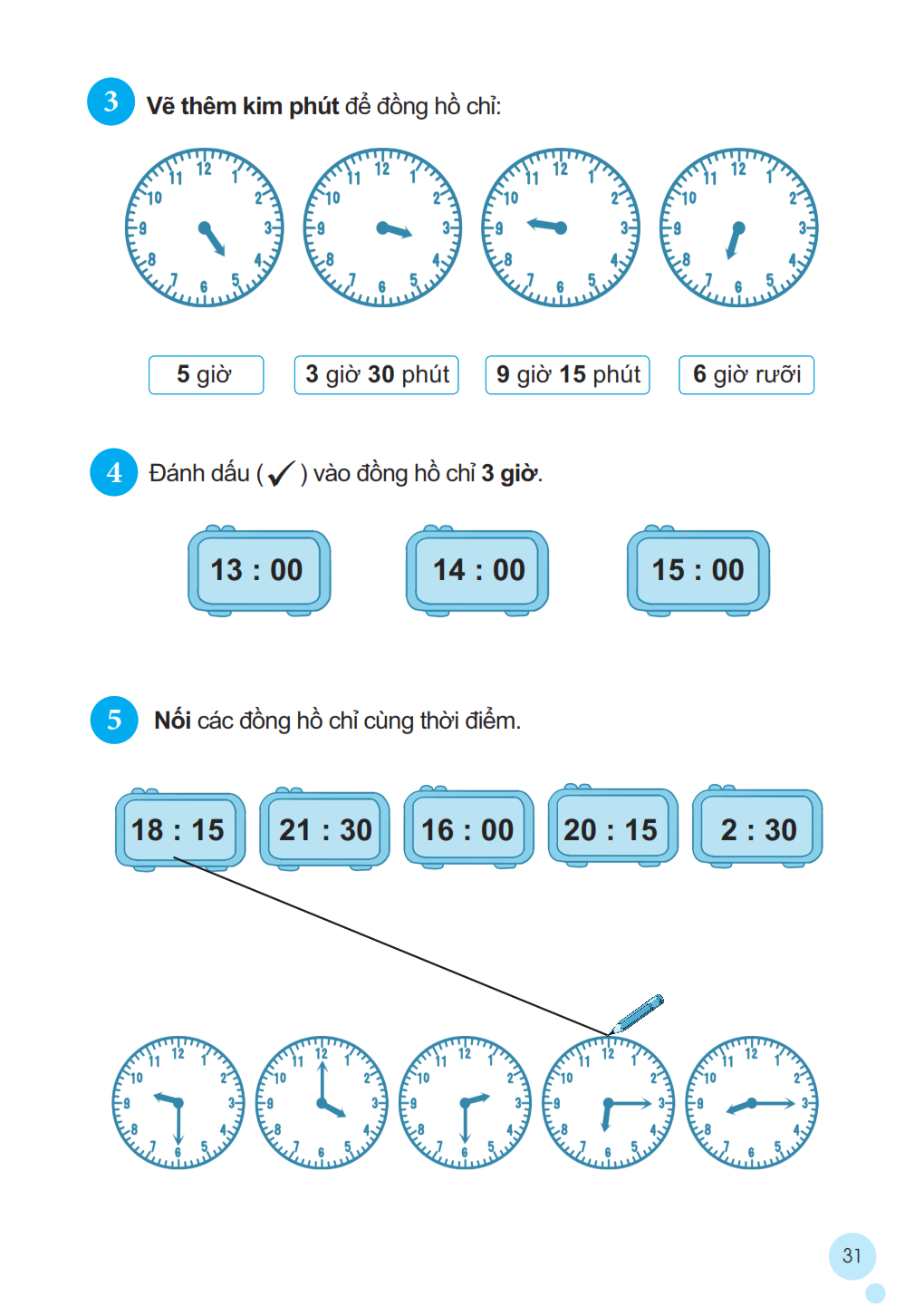 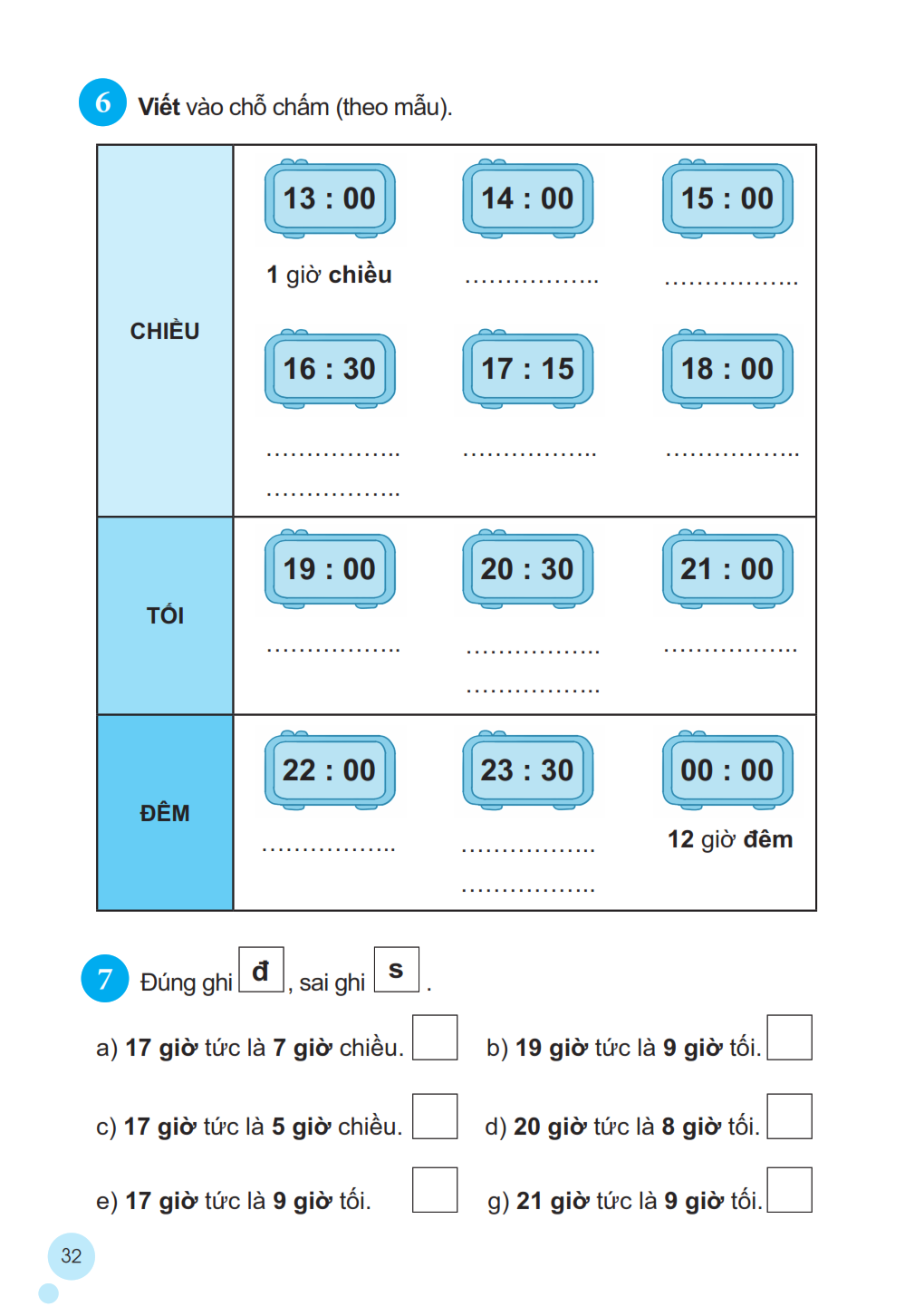 3 giờ chiều
2 giờ chiều
6 giờ  chiều
5 giờ 15 phút  chiều
4 giờ  rưỡi chiều
9 giờ tối
7 giờ  tối
8 giờ  rưỡi tối
10 giờ đêm
11 giờ rưỡi đêm
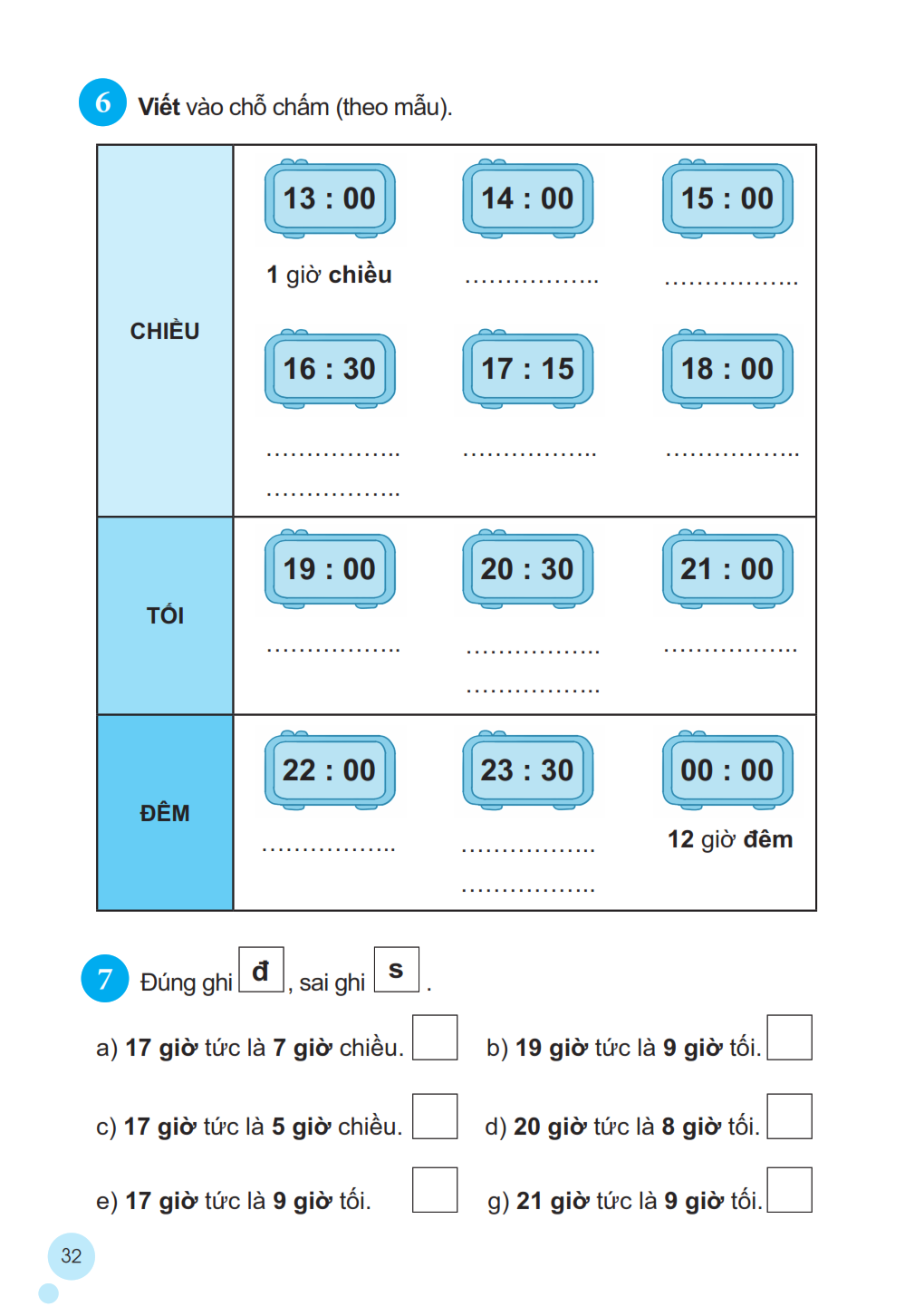 s
s
đ
đ
s
đ
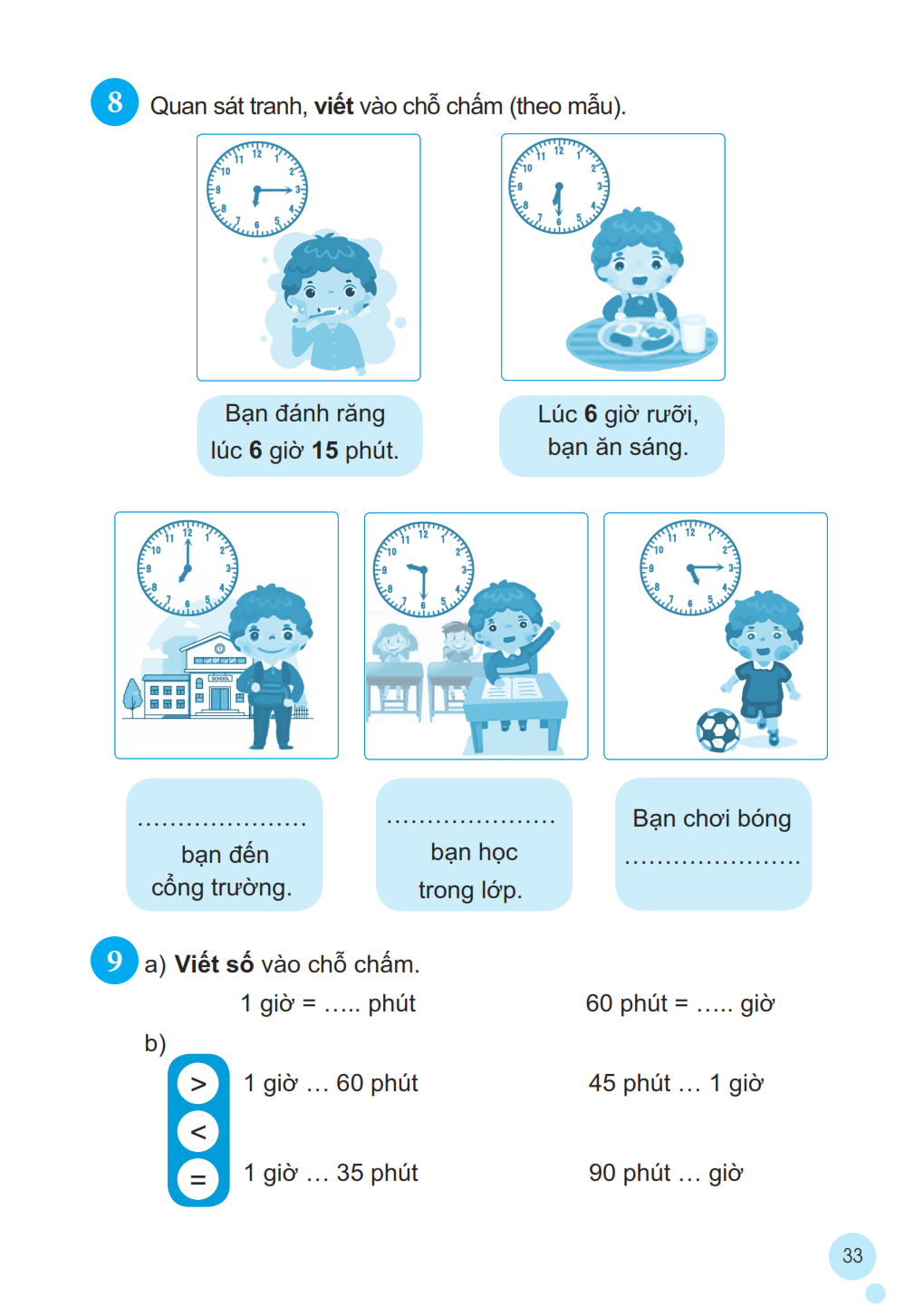 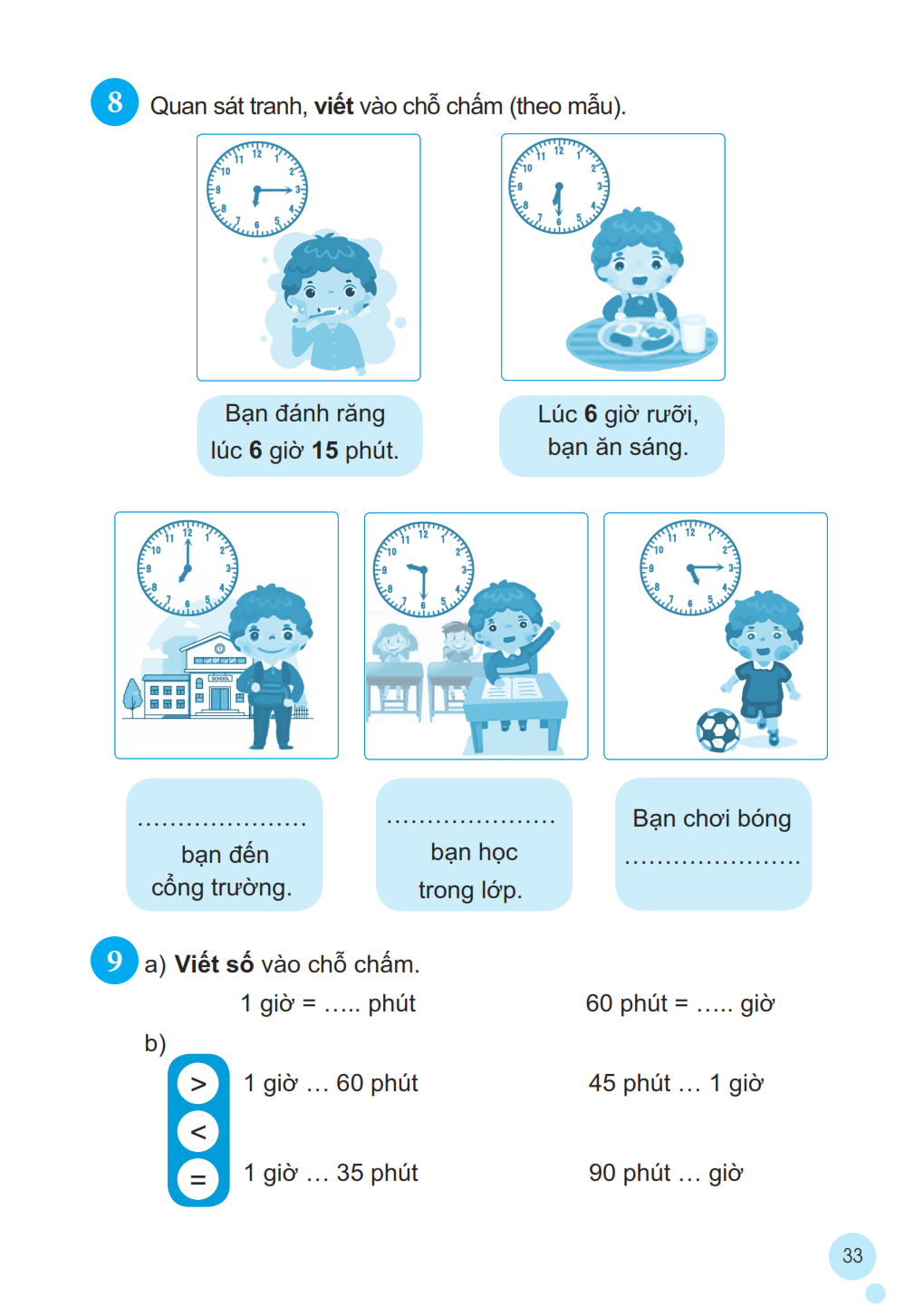 Lúc 7 giờ
Lúc 9 giờ rưỡi
lúc 5 giờ 15 phút
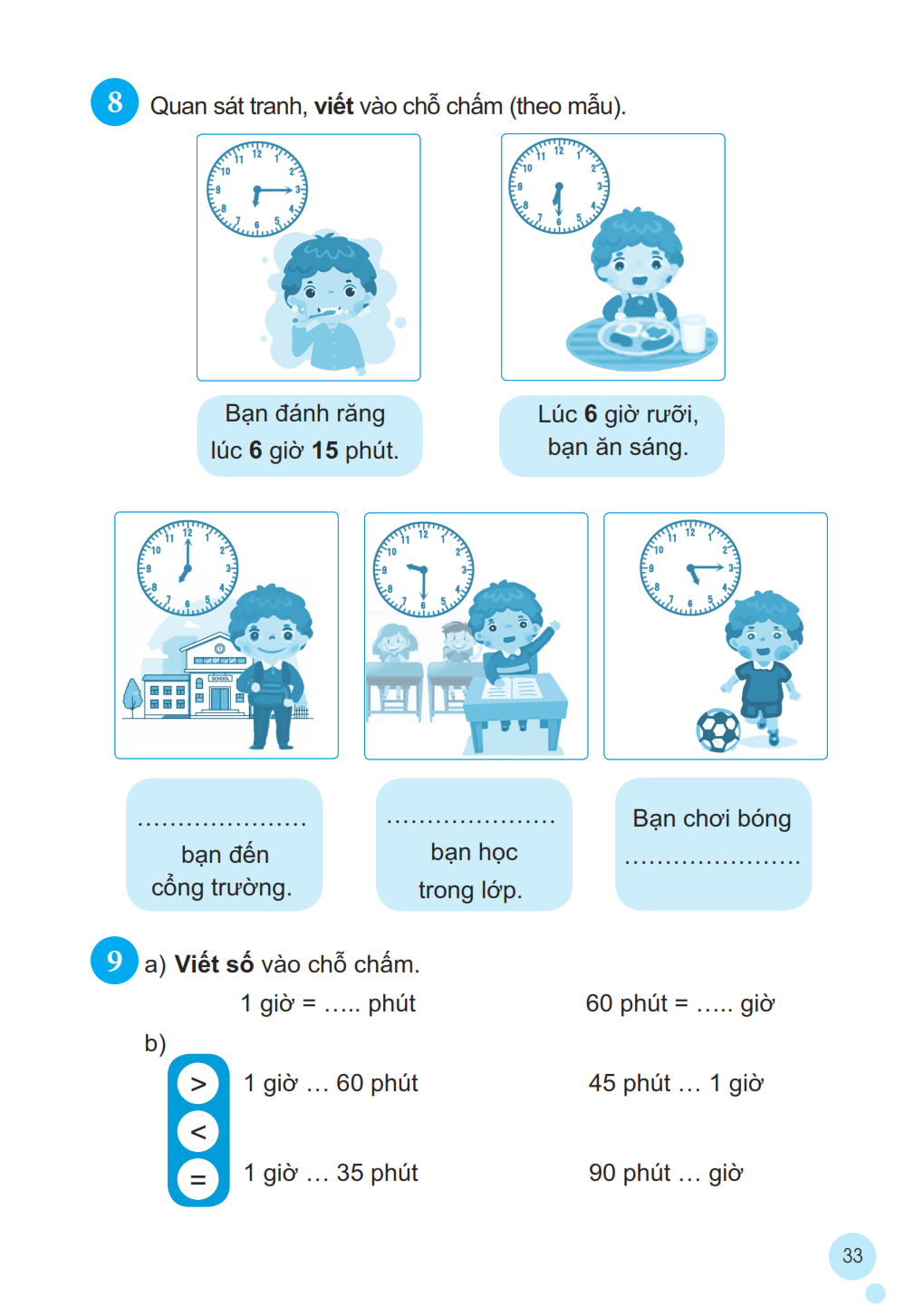 60
=
<
>
>
1
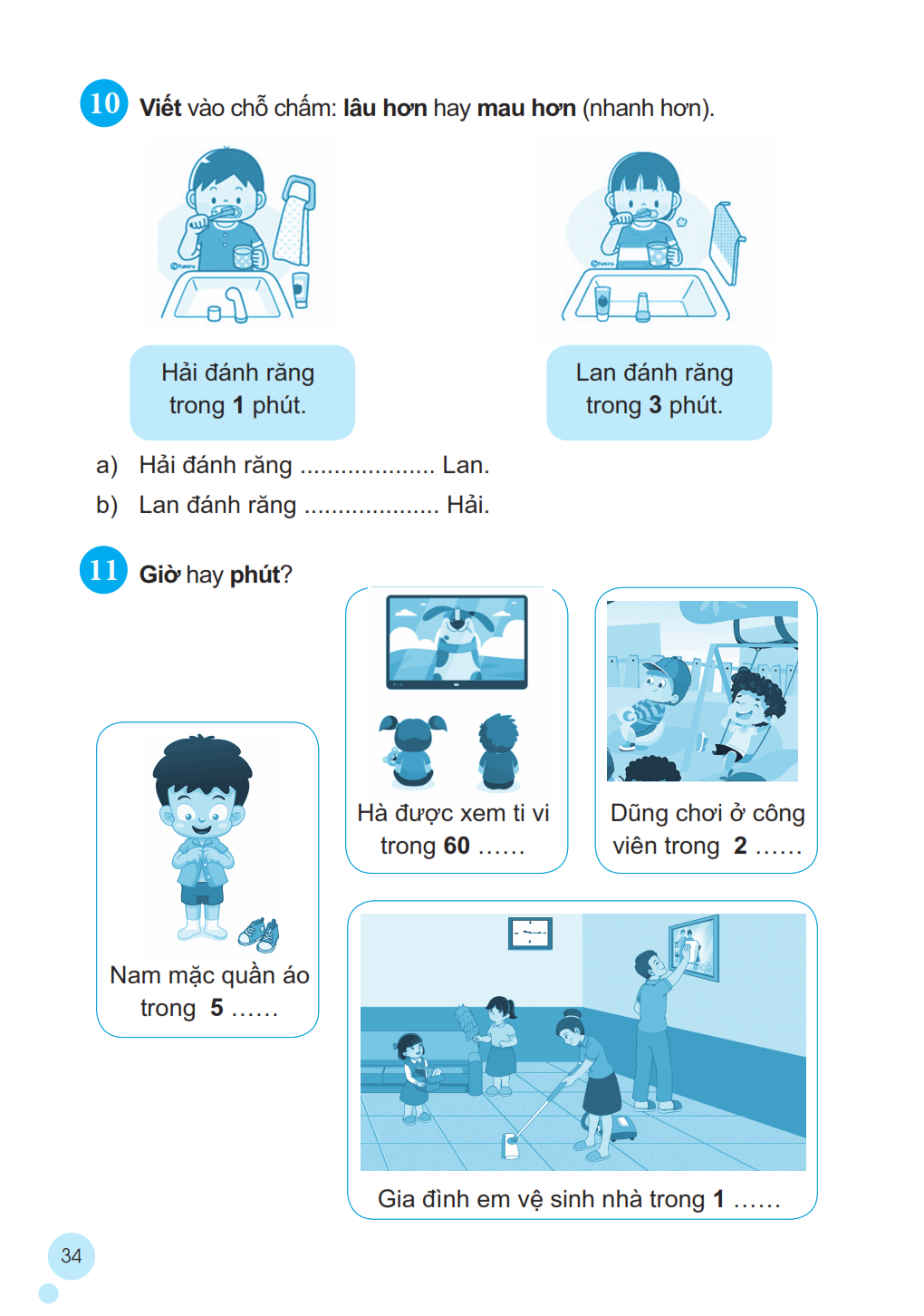 mau hơn
lâu hơn
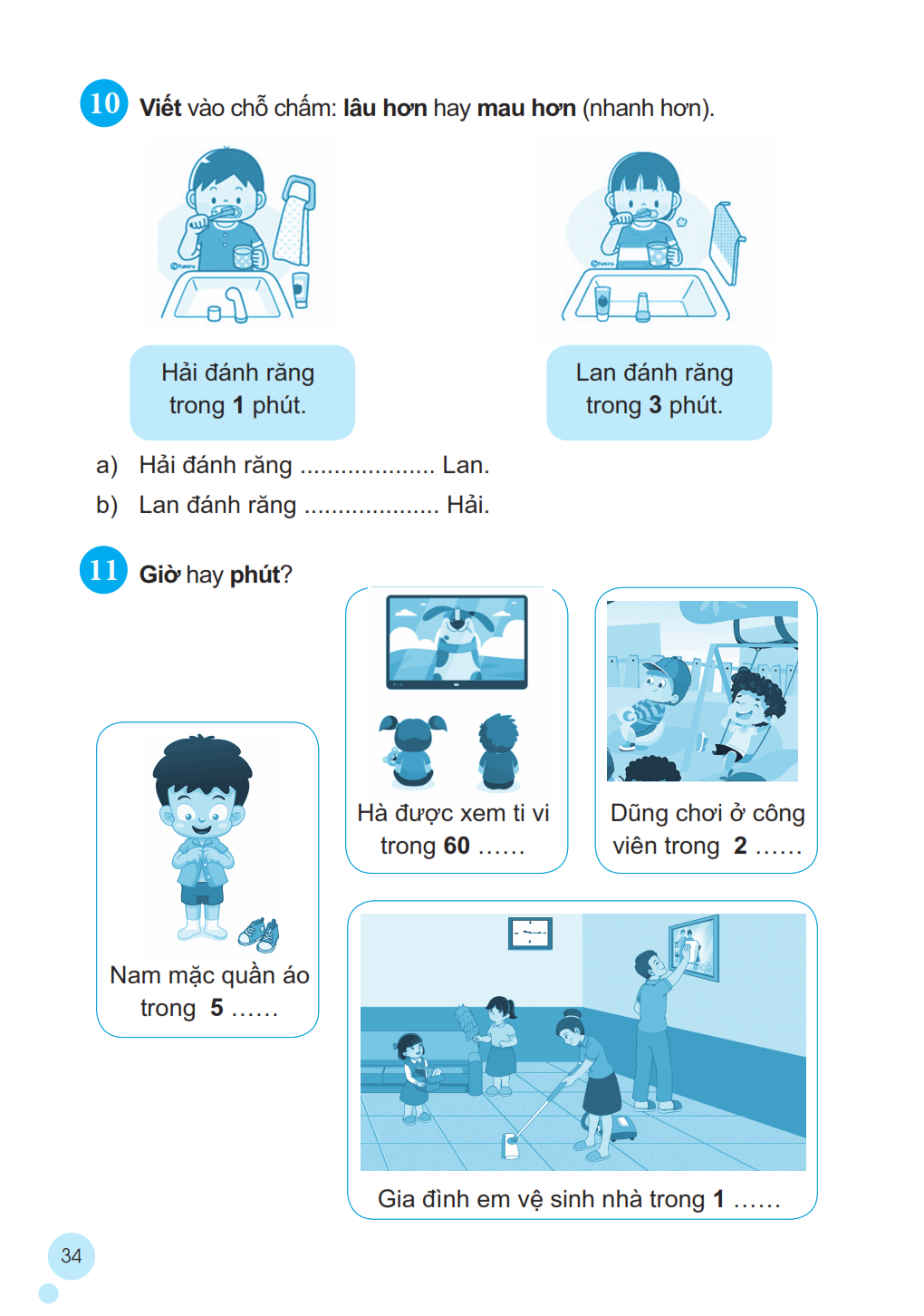 giờ
phút
phút
giờ